September 2024
[Discussion on Power Save Mode & Capabilities Management]
Date: 2025-01-08
Authors:
Slide 1
Manasi Ekkundi, Samsung Electronics
September 2024
Introduction
Contributions in 802.11bn discuss many power save features for AP and STA like below:
Dynamic Power Save : Defines that a STA that is a UHR Mobile AP or a UHR non-AP STA wherein the STA may transition from a lower capability mode to a higher capability mode upon reception of an initial control frame. [1]
Scheduled AP Power Save: Defines AP Power Save mechanism through adjustment of the AP’s schedule & capability in periodic intervals [2][3]
Cross Link Power Save: Defines allowing a signalling mechanism to indicate the power management mode of  other affiliated links on one enabled link [4]. Alternatively, for an AP an active state can be defined with one active link and the proposal allows the other links to transition from doze state to awake state or vice versa based on need or requests from non-AP STA. [5]
Related to Dynamic Power Save, the group has also built consensus on below aspect [6]:
Motion 9: TGbn defines a power save mode for a STA that is a UHR Mobile AP or a UHR non-AP STA wherein the STA may transition from a lower capability mode to a higher capability mode upon reception of an initial control frame
Lower capability mode (e.g., 20 MHz BW, one SS, limited data rates, PPDU format)
Higher capability mode (e.g., operating BW, NSS and MCSs, with at least one higher capability than that in the lower power capability mode)
Initial Control frame is TBD
Whether that applies for a non-mobile AP is TBD
Slide 2
Manasi Ekkundi, Samsung Electronics
September 2024
What is the definition of Low Capability Mode & High Capability Mode?
There are different types of devices that cater to different use cases and need to meet different KPIs like throughput, reliability, latency, connectivity/coverage, mobility and power consumption.
The question is:
Considering such a vast and diverse ecosystem of STAs, how can we define a framework to indicate/update low and high capability modes of operation for each STA so that it meets the aforementioned KPIs?
The proposal:
The specification should provide a flexible framework that allows each STA to define their own definition of high and low capability mode and have a method to indicate the same to it’s peer STA.
AP
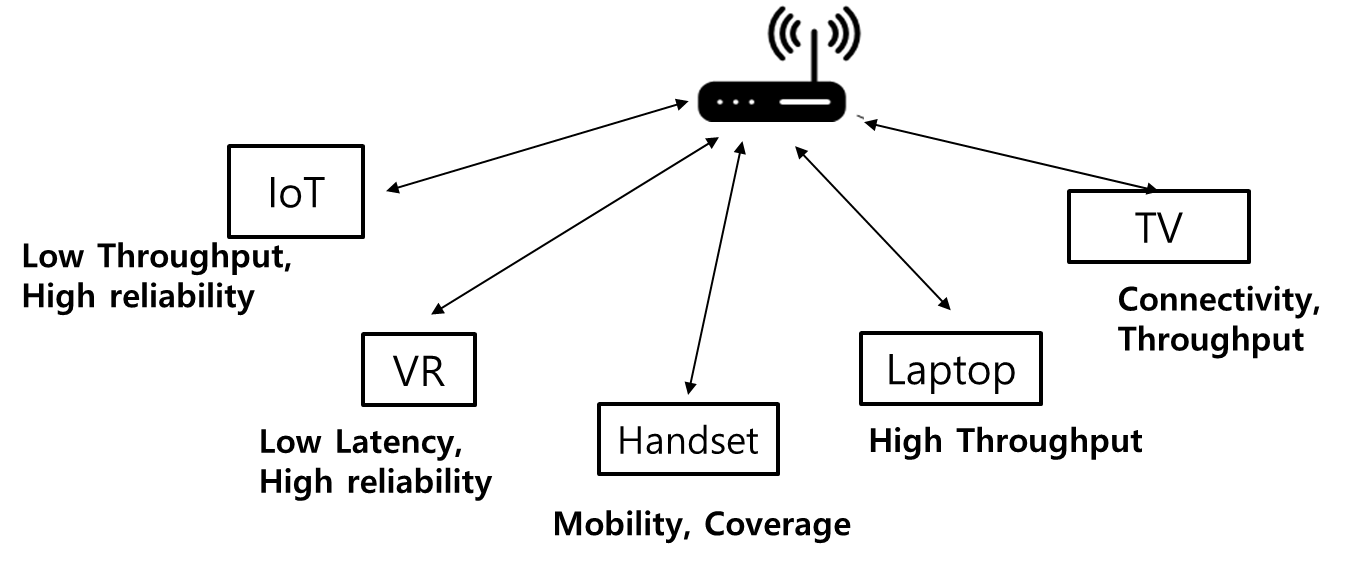 Low 
Power
consumption
High Power
consumption
Opportunistic 
Power
consumption
Slide 3
Manasi Ekkundi, Samsung Electronics
September 2024
A Typical Sequence of Power Save Feature – Support & Usage
Power Save
 mode ON
Event Detected
ICF
Workout
Data
High
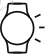 Low: 20MHz, 1 link, 1NSS, QPSK
High: 40MHz, 1 link, 2NSS,16QAM
Low
Low
Mode update: To choose throughput
PS-ON
ICF
High
Data
Low
battery
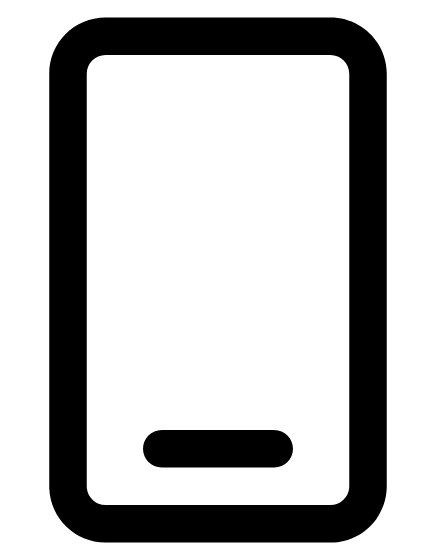 Low
Low: 40 MHz, 1 link, 2NSS, 16QAM
High: 160MHz, 2 link, 4NSS,256QAM
Mode update : To choose battery life
Low
ICF
High
Data
Toggle Background 
data
Low
Mode update : To choose optimization
Low
Low: 20 MHz, 1 link, 1NSS, QPSK
High: 320MHz, 3 link, 4NSS, 1024QAM
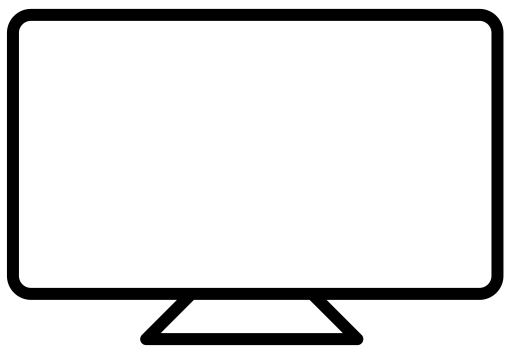 What is the definition of 
Low / High capability mode?
How to indicate the choice
of mode?
Where to send these capabilities?
Manasi Ekkundi, Samsung Electronics
September 2024
Capabilities for Power Save Feature
Option 1: Legacy Capability Design
(Capability: High: 320MHz,3links, 4NSS)
DATA
Association
Response
Beacon
ICF
UHR AP
ACK
Association
Request
ICR
UHR
Non-AP STA
(Capability High: 160MHz, 2 links, 2NSS)
(eg: Wearable, 
Smartphone with low battery)
DPS-ON
Low Capability
(20Mhz, 1links, 1NSS)
Low Capability
(20Mhz, 1links, 1NSS)
High Capability
(160Mhz, 2links, 2NSS)
Option 1: When power save feature is turned ON, UHR Non-AP STA in this illustration can move to highest capability as indicated in UHR Capabilities or it can be based on only scheduling requirements and/or inbound data packet characteristics.
Cons: This option follows legacy design but does not take into account STA’s power saving requirement.
Manasi Ekkundi, Samsung Electronics
Slide 5
September 2024
Capabilities for Power Save Feature
Option 2: UHR Capability Design for Power Save
(Capability: High: 320MHz,3links, 4NSS
Power Save High: 160Mhz, 2 links, 2 NSS)
DATA
Association
Response
Beacon
ICF
Indicates the highest capability
 supported by STA
UHR AP
Indicates the highest during power save
ACK
Association
Request
ICR
UHR
Non-AP STA
(Capability High: 160MHz, 2 links, 2NSS
Power Save  High: 80MHz, 2 links, 2 NSS)
(eg: Wearable, 
Smartphone with low battery)
DPS-ON
Low Capability
(20Mhz, 1links, 1NSS)
Low Capability
(20Mhz, 1links, 1NSS)
High Capability
(80MHz, 2links, 2NSS)
Option 2: The STA can indicate that, even if it supports higher capabilities, in power save mode, it can restrict its highest capability of operation. This can ensure that STA power saving requirements are also included in the decision to transition to high capability mode. There is more flexibility available to STA to indicate its preferences.
Slide 6
Manasi Ekkundi, Samsung Electronics
September 2024
Power Save Mode Indication Change
Use Case: Toggling between High Capability mode and Low Capability mode
DPS-ON (Beacon)
ACK
ICR
ACK
ICR
ICR
ACK
UHR Mobile AP
DATA
DATA
DATA
ICF
ICF
ICF
UHR
Non-AP STA
High Capability
High Capability
High Capability
Low Capability
Low Capability
Low Capability
1. Toggling between Low & High Capability modes
In this use case, we see that a UHR Mobile AP is toggling multiple times from low to high capability mode as requested by the Non-AP STA which causes more overhead.
Hence there is a need to define a method to indicate changed power save mode to handle such toggling issues.
Slide 7
Manasi Ekkundi, Samsung Electronics
September 2024
Illustration of Power Save Mode Notification
(Capability High: 160MHz, 2 links, 4NSS
Power Save  High: 80MHz, 2 links, 2 NSS)
DPS-ON (Beacon)
DPS mode Change
ACK
ACK
ACK
ICR
ICR
ACK
UHR Mobile AP
(Mode: Low 40MHz,1 link, 2NSS)
DATA
DATA
DATA
DATA
ICF
ICF
UHR
Non-AP STA
High Capability
(40MHz, 1 link, 2NSS)
High Capability
(40MHz, 1 link, 2NSS)
Low Capability
Low Capability
Low Capability
1. Toggling between Low & High Capability modes
Toggling & need of ICF-ICR
reduced
Power Save mode change indication can be sent to change the operation of the device in low capability mode from lowest the device supports to a higher value to reduce toggling as shown in this use case.
In some other examples, we could also have this message be used to update the high capability mode of operation during power save to fine tune its performance to match certain throughput or latency requirements.
The framework here provides flexibility to change the current low capability or high capability mode of operation during functioning of Power Save feature.
Slide 8
Manasi Ekkundi, Samsung Electronics
September 2024
Proposal: Capability Mode Usage and Definition
We propose that it is necessary to define the Capability mode and use the said definition to set and communicate the lowest and highest capability supported by STA and update the same even when a change in power save mode is needed.
Capability Mode 
Definition
Device Capabilities
(High)
Change in Power Save
Mode (High/Low)
Beacon/(Re)-Association Req-Rsp/Probe Req-Rsp/ New Message[7]
Management/Action Frame (New)
Includes BW, MCS, Number of links, NSS etc for lowest and highest capability modes supported by STA
Includes BW, MCS, Number of links, NSS etc of current capability mode
Slide 9
Manasi Ekkundi, Samsung Electronics
[Speaker Notes: OMI and OMN- is it allowed in association]
September 2024
Straw Poll 1
Do you agree to include a mechanism in 802.11bn for a STA to indicate the low/high operating capabilities associated with its DPS mode during the association procedure?
Note 1: The operating capabilities may include BW, MCS, NSS etc.
Note 2: Other scenarios where power save feature including low/high operating mode is advertised is TBD
Slide 10
Manasi Ekkundi, Samsung Electronics
September 2024
Straw Poll 2
Do you agree to define in 802.11bn, a STA can send a message to change/modify it’s operating mode (i.e low/high capability modes) for the DPS feature defined in Tgbn?
Slide 11
Manasi Ekkundi, Samsung Electronics
Septemeber 2024
References
[1] 11/23-1965r2 “Dynamic Power Save– follow up”, George Cherian et. al.
[2] 11/23- 1835r0  “AP Power Management”, Yongsen Ma et.al.
[3] 11/24- 0097r0 “AP Power Management – Follow-up”, Yongsen Ma et.al.
[4] 11/23-2003r1 “Client Power Save”, Laurent Cariou et.al.
[5] 11/24-352r “Enabling Unscheduled AP PS Follow-up”, Guogang Huang et.al.
[6] 11/24/0171r15 “tgbn-motions-list-part-1”
[7] 11/24/1611r0 “Power Save Capabilities”, Manasi Ekkundi et.al
Slide 12
Manasi Ekkundi, Samsung Electronics